MEDIEVAL CHINA
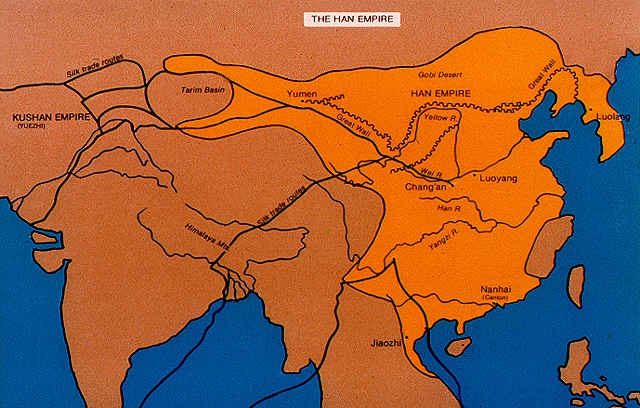 Period of Disunion
When Han Dynasty collapsed, China broke into several rival kingdoms, each ruled by military leaders.
 The 		  was a time of disorder that followed the collapse of Han
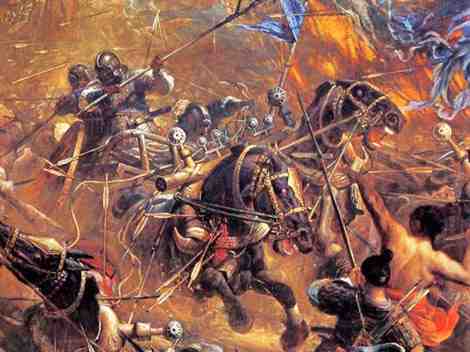 Intro:  During Period of Disunion, cities and farms were destroyed.
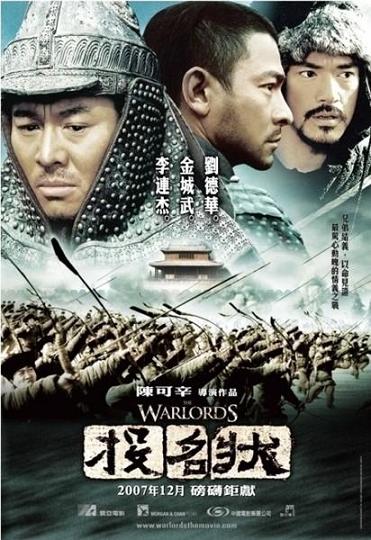 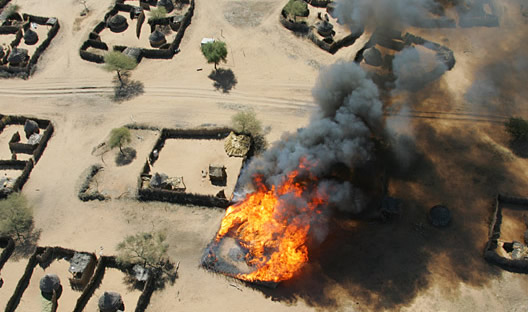 Escape During Period of Disunion

                        – a religion that offers comfort from suffering

                         - stresses individual life and spirituality.
Buddhism
Daoism
Confucianism vs. Buddhism
 Buddhism – a religion that stresses a spiritual outlook and an escape from suffering.  

 Confucianism – a philosophy that stresses ethical and proper behavior.
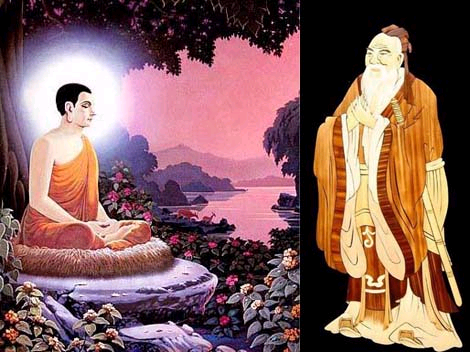 Confucianism
led to an orderly Chinese society because it encouraged believers to follow their roles in society and obey their emperor.
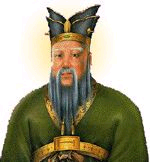 Tang
Historians view the 		 dynasty as the Golden Age of Chinese civilization.
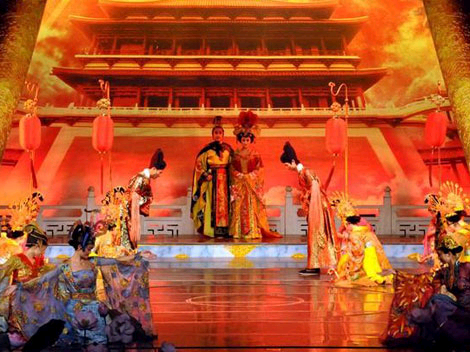 She was the only woman to take the title of emperor.  
  She ruled during the Tang Dynasty   
  She cut taxes 
  Raised the salaries of government officials,
  Reduced expensive military operations, 
  Reformed the government.
  She wanted to win the loyalty of the people.
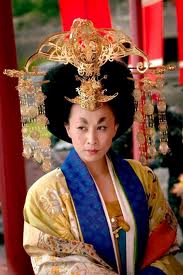 Empress Wu
More land was cultivated for farming
Why did farming improve during Song Dynasty?
Farmers developed new kinds of rice which 	grew faster and easier
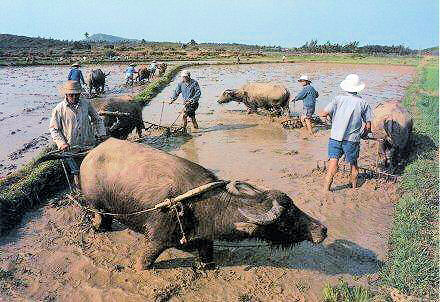 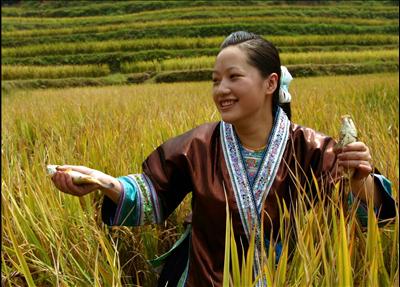 More food means more people!
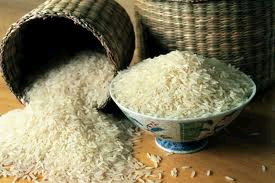 What is the reason cities grew during the Tang and Song Dynasties?
Trade of rice (agricultural crops)
Chinese Exports
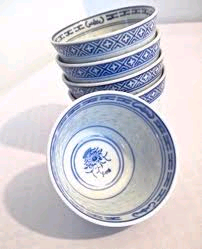 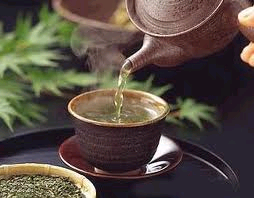 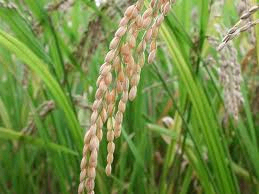 Tea, Rice, and Porcelain
Why does trade grow during the Tang Dynasty?

                                , 1,100 mile long structure filled with barges carrying rice and other products, was built creating greater trade between North and South China.
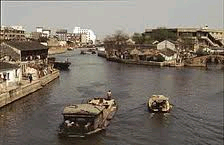 Grand Canal
Cities and Trade

What was the capital of the Tang Dynasty?
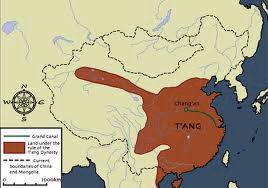 Chang’an
Why did the Tang support Neo Confucianism?
They wanted to make Buddhism less important in the society.
What is Neo Confucianism?
Combination of Confucianism and Buddhism (ethical and spiritual).
Students preparing for civil service examinations in China spent years memorizing  				writings
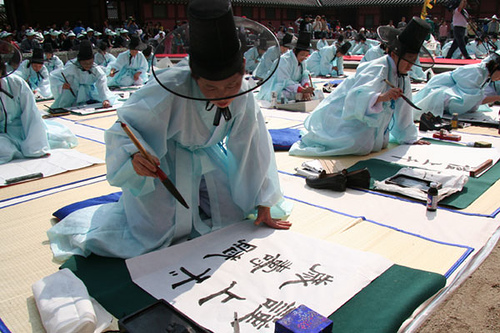 Confucius’
How did having a bureaucracy of scholar-officials affect the Song Dynasty’s government?
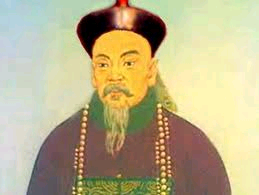 Made the government more efficient and stable.
1. 					:
Allowed Chinese to copy and print texts or drawings very quickly and in large quantities.
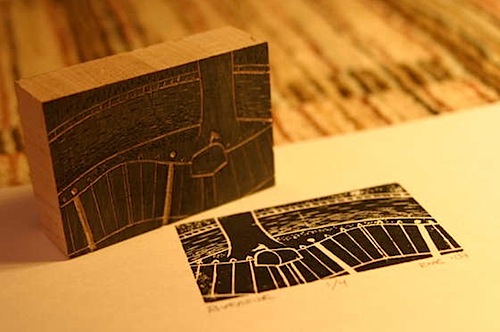 Wood Block Printing
Printing Press
  Paper was invented during the Han
  Printing leads to paper currency
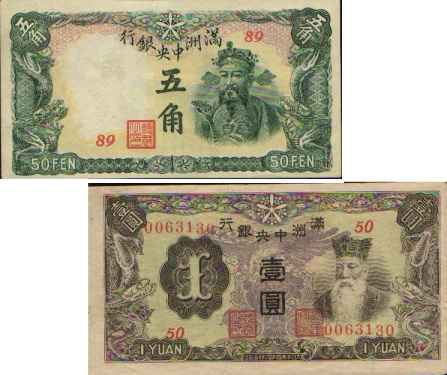 Other Inventions
 			– leads to firearms (guns)
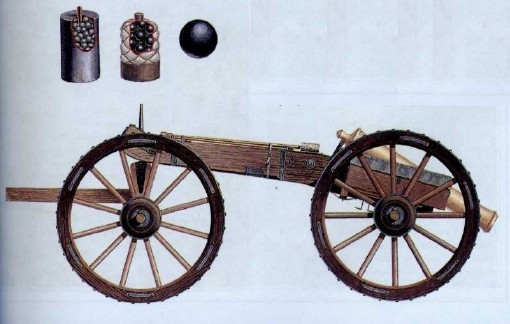 Gunpowder
Other Inventions
 			– thin, beautiful pottery
Porcelain
Other Inventions
 				– helps explorers go farther, discovery of Americas
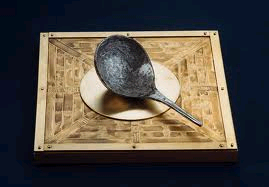 Magnetic Compass
Other Inventions
 The Chinese keep the 		 and          		 making process secret from other cultures so that they could monopolize the trade for higher profits.
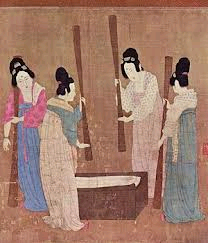 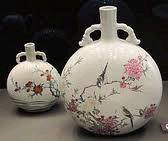 Silk and Porcelain
THE MONGOLS
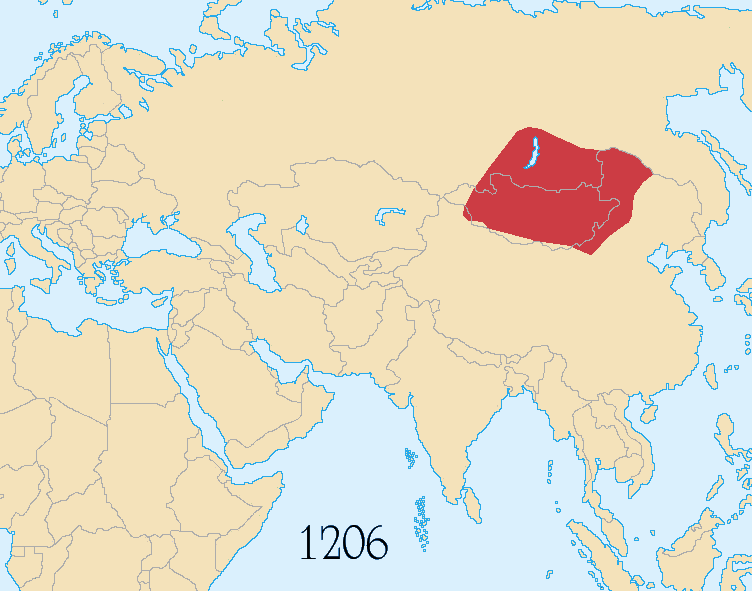 Mongol Empire:
 				organized the Mongols who lived north of China (Mongolia) into a powerful army
Known for 2 things: horseback riding and war
Bloody and brutal attacks on much of Asia and Eastern Europe, killing men, women, and children in countless cities and villages
Grew wealthy from taxing goods they traded
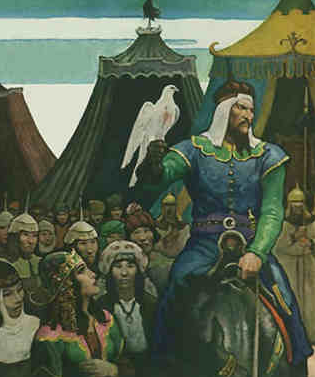 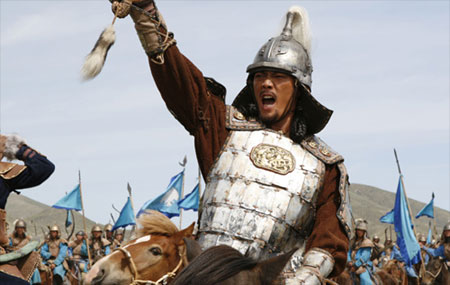 Genghis Khan
Mongol Empire:
 			, Genghis Khan’s grandson conquers China and declares himself emperor and begins the Yuan dynasty
The Yuan Dynasty marked the height of China’s power
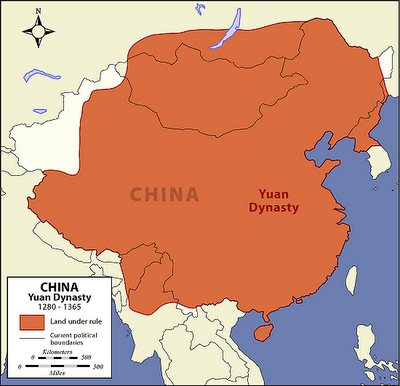 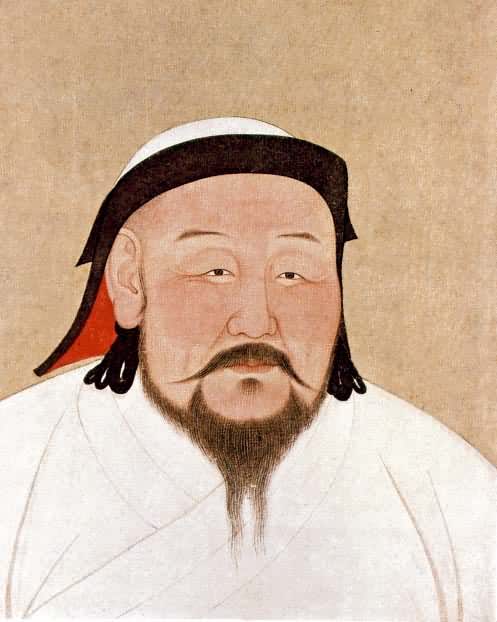 Kublai Khan
Yuan Dynasty:
The Mongols belonged to a different ethnic group, spoke a different language, worshipped different gods, wore different clothing, and had different customs
Kublai Khan kept control of the Chinese
did not force the Chinese to accept the Mongol way of life
Sending Mongol soldiers throughout China to keep peace and watch for trouble.  
Making sure half of the civil service positions were of non-Chinese people.  
Making the Chinese people pay very high taxes.
Yuan Dynasty:
 Mongol emperors welcomed foreign traders such as				, to Chinese ports.
  Europeans learned that China was a highly civilized country.
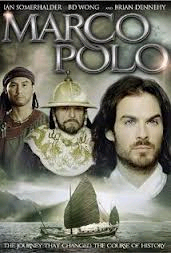 Marco Polo
End of the Yuan Dynasty:
  Failed Mongol invasion of Japan 
  Mongol empire could not hold back Chinese rebellion
MING DYNASTY
Took over after Yuan Dynasty
  Brought back official system of government
  Built Forbidden City
  Restored Great Wall
  Practiced 				 – policy of avoiding contact with other nations
Isolationism
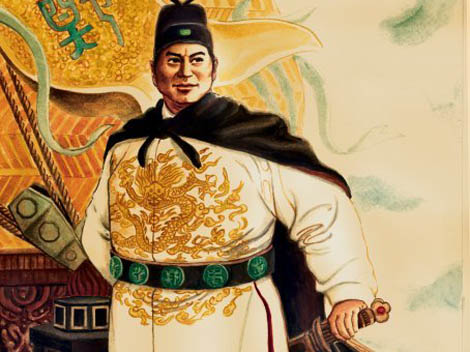 ZHENG HE
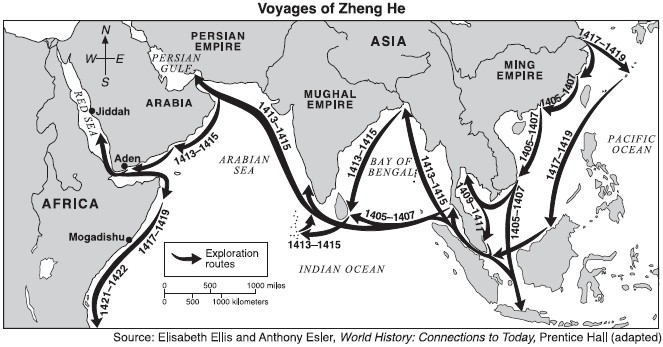 Led 7 great voyages around India and to the east coast of Africa
  Showed off the power of China
Isolationism

Effect of China:
Western world had made huge leaps in technological progress